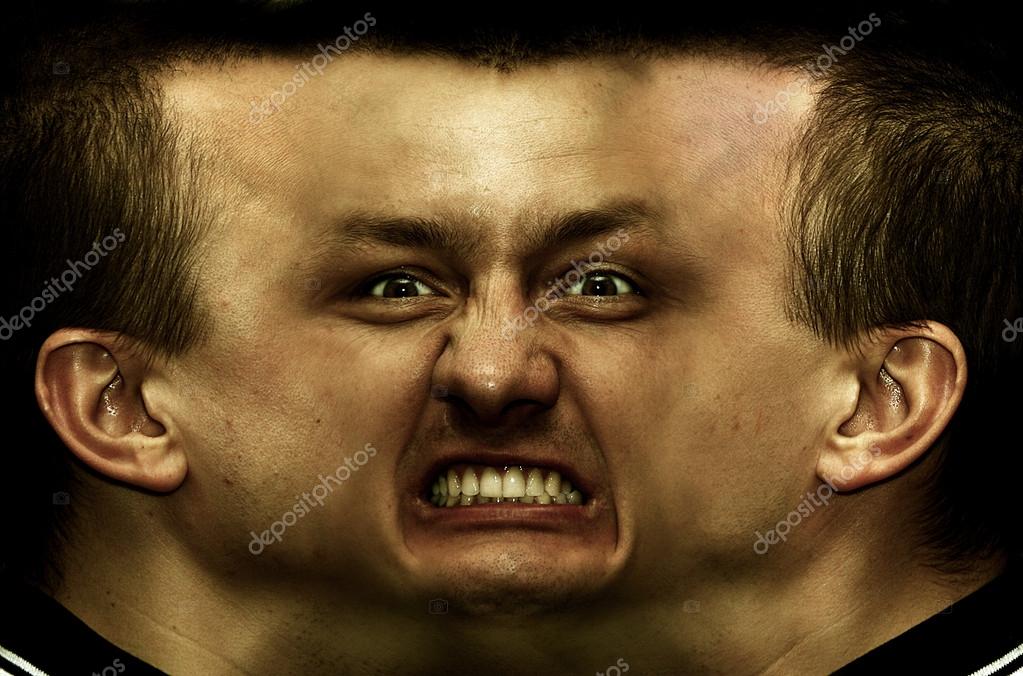 Persoonlijkheidsstoornissen
PowerPoint 8
Maandag 08 mei 2017
© Gert-Jan Lute
Persoonlijkheidsstoornissen/ Noorderpoort- Gert Jan Lute/ mei 2017
Algemene omschrijving

   Slechts weinig mensen hebben een persoonlijkheids
   stoornis, maar trekjes van deze of gene persoonlijkheid 
   heeft iedereen. 
.
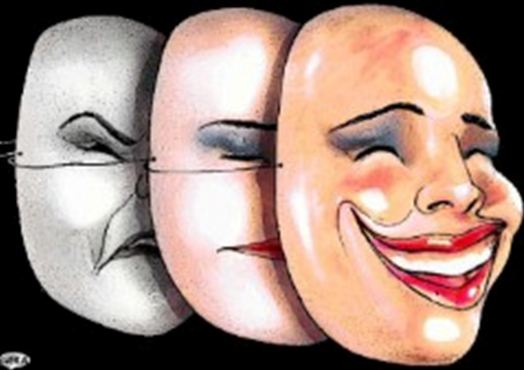 Persoonlijkheidsstoornissen/ Noorderpoort- Gert Jan Lute/ mei 2017
Algemene omschrijving
Sommige mensen raken door hun persoonlijkheid    
   voortdurend in de knoei, of bezorgen hun omgeving    
   overlast. Ze lopen steeds op dezelfde manier vast, in 
   hun werk, hun studie, in vriendschappen en in intieme 
   relaties. 
   Ze zijn weinig in staat om hun gedrag  aan te passen aan  
   veranderende omstandigheden waardoor mensen hen vaak 
   dwingend of rigide vinden.
Persoonlijkheidsstoornissen/ Noorderpoort- Gert Jan Lute/ mei 2017
Algemene diagnostische criteria volgens de DSM
Een duurzaam patroon van innerlijke ervaringen en gedragingen die duidelijk, binnen de cultuur van de betrokkene,  afwijken van de verwachtingen

Dit patroon wordt zichtbaar op twee (of meer) van de volgende terreinen
Persoonlijkheidsstoornissen/ Noorderpoort- Gert Jan Lute/ mei 2017
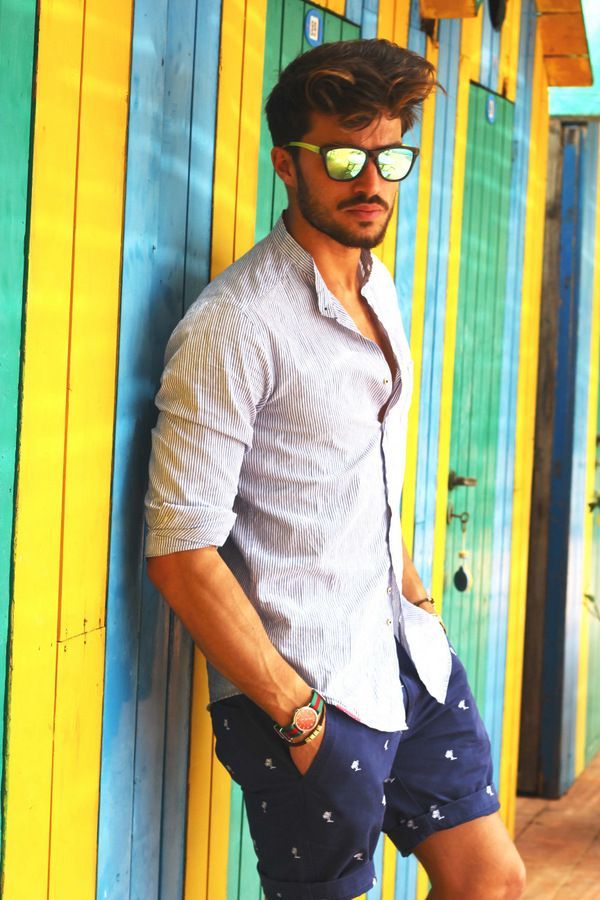 Beschrijving volgens de DSM1. Cognities: De wijze van waarnemen en interpreteren van    zichzelf, anderen en  gebeurtenissen.
Persoonlijkheidsstoornissen/ Noorderpoort- Gert Jan Lute/ mei 2017
Beschrijving volgens de DSM2. Affecten
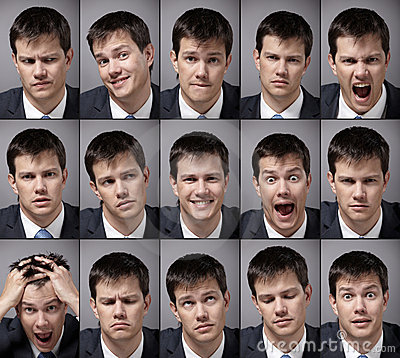 Draagwijdte, 
intensiteit, 
labiliteit en 
adequaatheid van 
de emotionele reacties
Persoonlijkheidsstoornissen/ Noorderpoort- Gert Jan Lute/ mei 2017
Beschrijving volgens de DSM       3.Functioneren in      het contact met         anderen
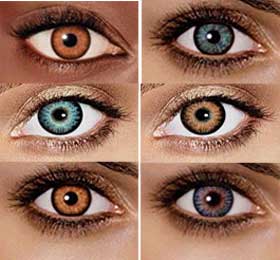 Persoonlijkheidsstoornissen/ Noorderpoort- Gert Jan Lute/ mei 2017
4. Beheersen van         de impulsen
Persoonlijkheidsstoornissen/ Noorderpoort- Gert Jan Lute/ mei 2017
Beschrijving volgens de DSM
Is star en uit zich op een breed terrein van persoonlijke en 
     sociale situaties
Veroorzaakt lijden of beperkingen in het sociale en 
     beroepsmatige functioneren
Is stabiel en van lange duur
Het begin kan teruggevoerd worden naar tenminste de 
     adolescentie of vroege volwassenheid
Is niet eerder toe te schrijven aan een uiting of consequentie 
     van een andere stoornis
Is niet het gevolg van een middel ( zoals drug of medicijn) of 
     een somatische aandoening ( zoals schedeltrauma)
Persoonlijkheidsstoornissen/ Noorderpoort- Gert Jan Lute/ mei 2017
Enkele begrippen :

Empathie  		:   Vermogen je in te voelen en te verplaatsen in       
                                   een ander persoon.
Affect        		:   Heftige gemoedsbeweging, zoals angst, vrees    
                                   en woede
Geweten   		:   Besef van goed en kwaad 
Perceptie   		:   Zoals iemand iets ervaart en beoordeelt
Excentriek 		:   Heel anders dan anderen en daardoor opvallend 
Stereotype		:   Vaststaand beeld, cliché en versimpeld ten   
                                   opzichte van de werkelijkheid.
Preoccupatie   :   In gedachten van iets vervuld zijn
Automutilatie :   Zelfverwonding
Persoonlijkheidsstoornissen/ Noorderpoort- Gert Jan Lute/ mei 2017
Drie Clusters
Persoonlijkheidsstoornissen zijn , naast de algemene criteria, onderverdeeld in drie hoofdgroepen (clusters) met hun specifieke kenmerken.

Cluster A:  Excentriek, zonderling,  'vreemd' of 'apart' gedrag

Cluster B:   Theatraal, emotioneel of grillig gedrag. 
                     Misbruik maken van anderen.

Cluster C:   Gespannen of angstig gedrag
Persoonlijkheidsstoornissen/ Noorderpoort- Gert Jan Lute/ mei 2017
Cluster A:  excentriek , zonderling, 'vreemd' of 'apart' gedrag
      
                                   301.0
                                         Paranoide persoonlijkheid
     
        
        Wantrouwen en achterdocht jegens anderen
          Halsstarrig rancuneus
          Hypergevoelig voor kritiek
          Reageert snel met woede of tegenaanval
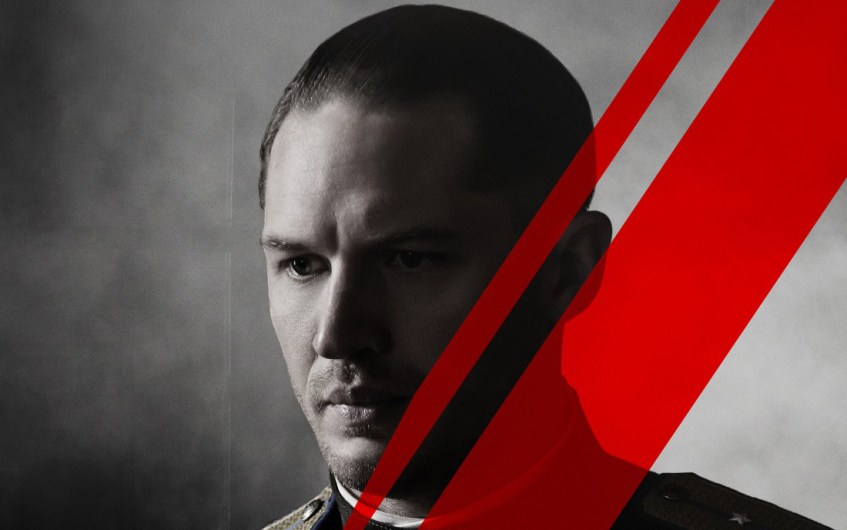 Persoonlijkheidsstoornissen/ Noorderpoort- Gert Jan Lute/ mei 2017
Cluster A:  Excentriek, zonderling 'vreemd' of 'apart' gedrag
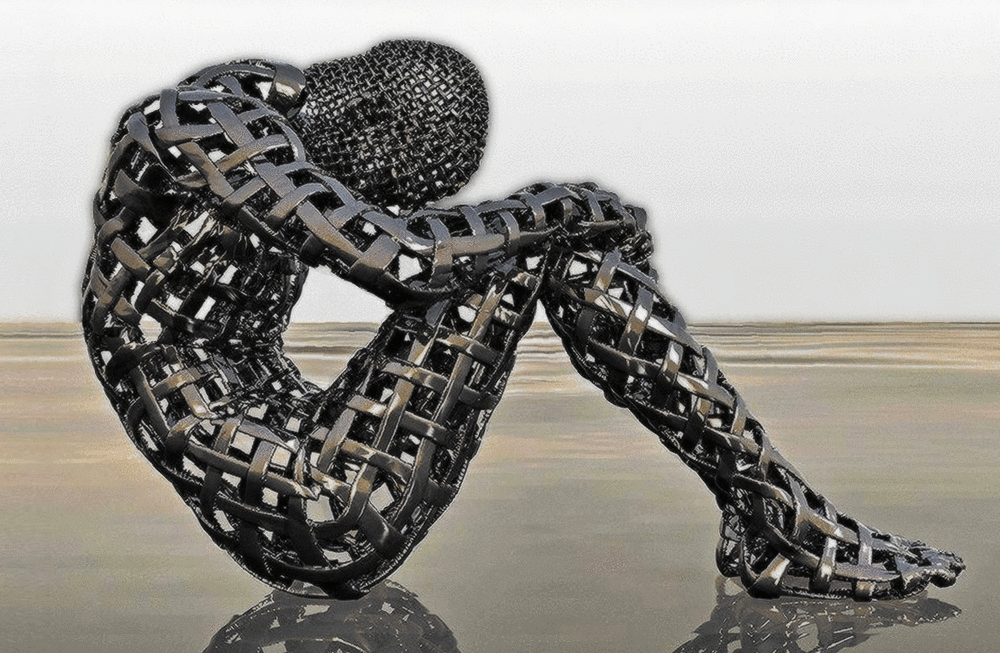 Schizoide persoonlijkheid 301.20

Afstandelijkheid in relaties
Beperkingen in uiten emoties
Geen plezier in contact
Geen intieme vrienden
Solist
Geen belangstelling voor seks
Onverschillig voor lof of kritiek
Emotioneel kil
Persoonlijkheidsstoornissen/ Noorderpoort- Gert Jan Lute/ mei 2017
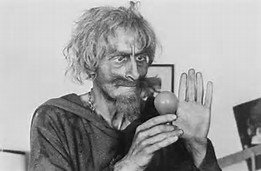 Cluster A:  Excentriek, zonderling
 'vreemd' of 'apart' gedrag
Schizotypische 
Persoonlijkheid 301.22
Sociale en intermenselijke beperkingen bij een acuut gevoel van ongemak
Verminderd vermogen tot het aangaan van intieme relaties
Buitensporige sociale angst
Betrekkingsideeën, magisch denken, bijgeloof, helderziendheid, telepathie, ‘zesde zintuig’
Ideeënrijk en creatief
Persoonlijkheidsstoornissen/ Noorderpoort- Gert Jan Lute/ mei 2017
Cluster B:   Theatraal, emotioneel of grillig gedrag.  
                     Misbruik maken van anderen

 Anti sociale persoonlijkheid 301.7

Gebrek aan achting voor en 
schending van rechten van anderen

Niet in staat zich aan te passen aan de maatschappelijke norm.  

Oneerlijkheid, liegen, zwendel, impulsiviteit, prikkelbaarheid, agressiviteit, roekeloze onverschilligheid.

Ontbreken van spijtgevoelens.
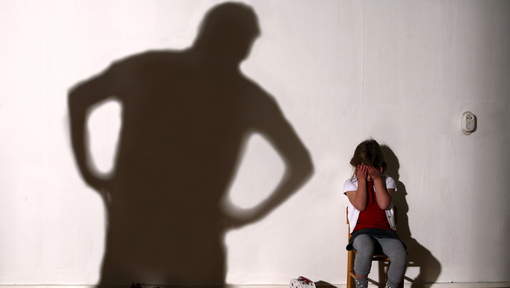 Persoonlijkheidsstoornissen/ Noorderpoort- Gert Jan Lute/ mei 2017
Cluster B:   
Theatraal, emotioneel of grillig gedrag. Misbruik maken van anderen
Borderline Persoonlijkheid 301.83
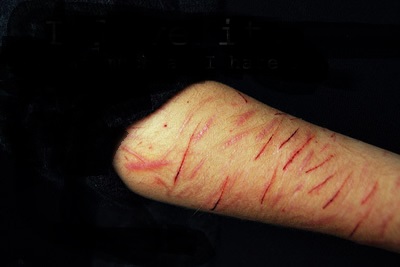 Instabiliteit in intermenselijke relaties, zelfbeeld en affecten
Wisselend overmatig idealiseren en kleineren
Impulsiviteit
Suïcidale uitingen en gedragingen
Stemmingswisselingen
Affectlabiliteit
Inadequate, intense woede
Stress gebonden paranoïde ideeën
Automutilatie
Persoonlijkheidsstoornissen/ Noorderpoort- Gert Jan Lute/ mei 2017
Cluster B:   
Theatraal, emotioneel of grillig gedrag. Misbruik maken van anderen
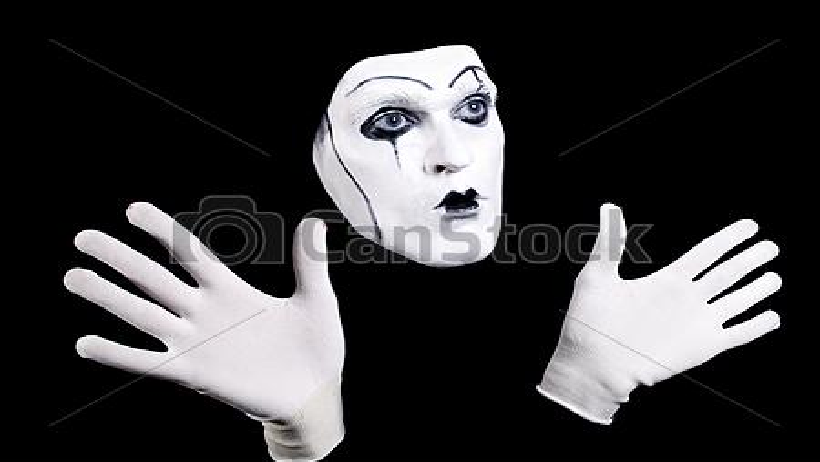 Theatrale Persoonlijkheid 301.50
Buitensporige emotionaliteit
Aandacht vragen
Wil in centrum van de belangstelling staan
Ongepast seksueel verleidelijk en uitdagend
Wisselend en oppervlakkige
emotionele uitingen
Persoonlijkheidsstoornissen/ Noorderpoort- Gert Jan Lute/ mei 2017
Cluster B:   
Theatraal, emotioneel of grillig gedrag. Misbruik maken van anderen
Narcistische Persoonlijkheid 301.81

Grootheidsgevoelens
Behoefte aan bewondering
Gebrek aan empathie
Opgeblazen gevoel van eigenwaarde
Verlangt buitensporige bewondering
Fantasieën over onbeperkte macht,
genialiteit, succes en schoonheid
Exploiteert anderen
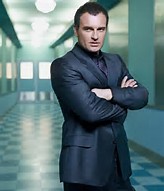 Persoonlijkheidsstoornissen/ Noorderpoort- Gert Jan Lute/ mei 2017
Cluster C:   Gespannen of angstig gedrag
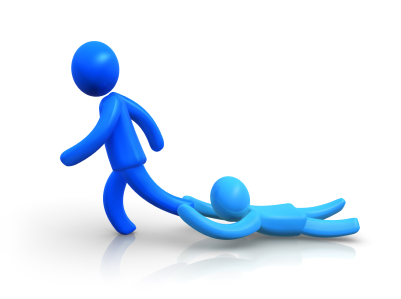 Ontwijkende Persoonlijkheid   301.82


Geremdheid in contact
Gevoel van tekortschieten
Overgevoeligheid voor een negatief oordeel
Gereserveerdheid binnen intieme relaties

Vermijdt beroepsmatige activiteiten die belangrijke intermenselijke contacten met zich meebrengen
Gepreoccupeerd met de gedachte in sociale situaties bekritiseerd of afgewezen te worden
Persoonlijkheidsstoornissen/ Noorderpoort- Gert Jan Lute/ mei 2017
Cluster C:   Gespannen of angstig gedrag
Afhankelijke Persoonlijkheid   301.6
Buitensporige behoefte om verzorgd te worden hetgeen leidt tot onderworpen of vastklampend gedrag 

Moeilijk beslissingen te nemen
Laat anderen verantwoordelijkheid nemen
Komt niet uit voor zijn of haar mening
Zoekt relatie om verzorgd te worden
Denkt overal alleen voor te staan
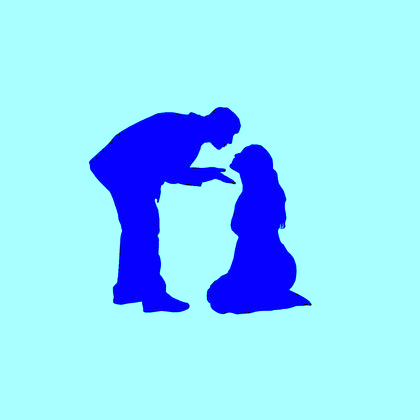 Persoonlijkheidsstoornissen/ Noorderpoort- Gert Jan Lute/ mei 2017
Persoonlijkheidsstoornissen/ Noorderpoort- Gert Jan Lute/ mei 2017
Cluster C:   Gespannen of angstig gedrag
Obsessieve Compulsieve Persoonlijkheid   301.6
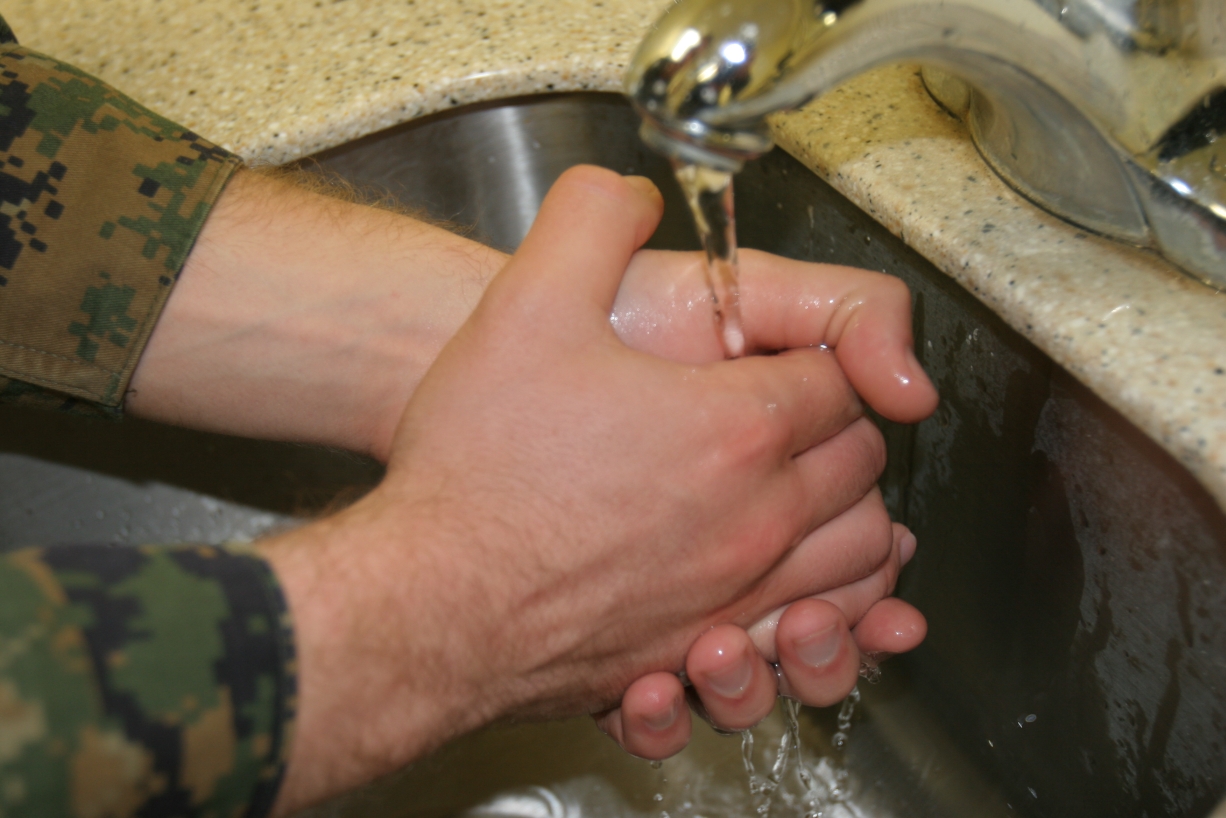 Preoccupatie met ordelijkheid, perfectionisme, beheersing van psychische en intermenselijke processen ten koste van soepelheid, openheid, efficiëntie.
Gepreoccupeerd met lijsten, details, regels, ordening,     
      organisatie en schema’s. Overdreven gewetensvol, 
            scrupuleus , star, koppig en gierig.
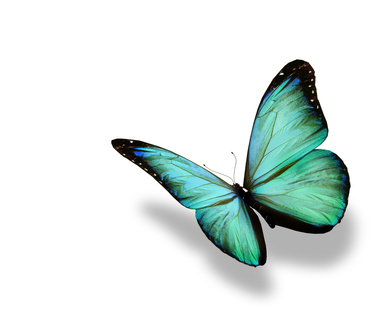 Tot Slot: 
Kwetsbaarheid hoort bij mensen. 

Herken het afwijkende in de mens
en laat het een begin zijn van contact,
in plaats van het te veroordelen.


Persoonlijkheidsstoornissen hebben de wereld veel leed bezorgd maar ook veel diversiteit.

En stel je toch voor hoe de wereld er uit zou zien als iedereen, naast jou, ook perfect was……..
Persoonlijkheidsstoornissen/ Noorderpoort- Gert Jan Lute/ mei 2017